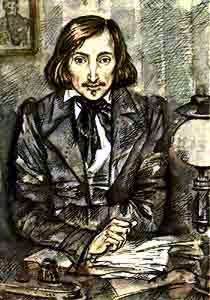 Николай Васильевич Гоголь.«Ревизор».
Сюжет, композиция, герои.
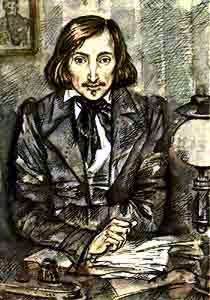 Сюжет
Гоголь писал Пушкину: “Сделайте милость , дайте какой-нибудь сюжет, хоть какой-нибудь, смешной или несмешной, но русский чисто анекдот. Рука дрожит написать тем временем комедию”
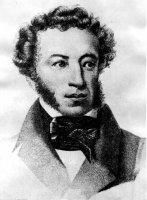 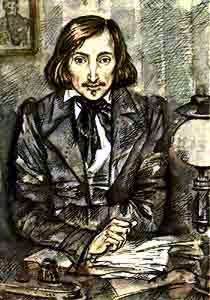 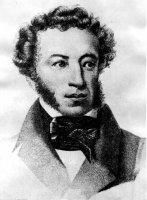 Сюжет
История была типичной для своего времени. Известно, что в Бессарабии приняли за ревизора издателя журнала “Отечественные записки” Свиньина. В городе Устюжна, на другом конце России, некий господин, выдав себя за ревизора, обобрал весь город. Были и другие подобные истории, о которых рассказывают современники Гоголя.
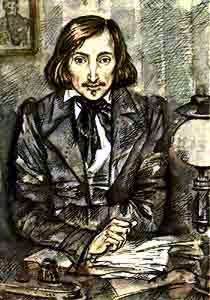 Постановка
“Ревизор” был закончен Гоголем 4 декабря 1835г. Закончен в первой редакции, потом были еще переделки. В апреле 1836г. комедия была поставлена на сцене. Немногие истинные ценители – люди образованные и честные – были в восторге. Большинство же не поняло комедии и отнеслось к ней враждебно. “Все против меня… - жаловался Гоголь в письме к знаменитому актеру Щепкину. – Полицейские против меня, купцы против меня, литераторы против меня”.
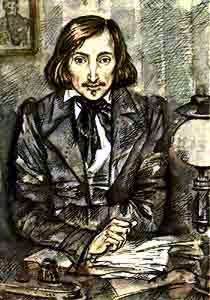 Жанр
Жанр комедии мыслился Гоголем как жанр общественной комедии, затрагивающей самые коренные вопросы народной общественной жизни.
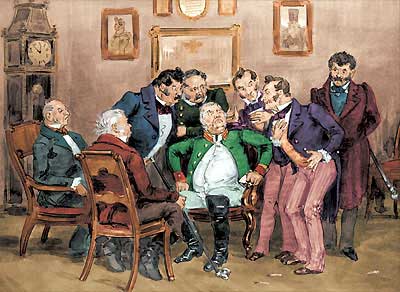 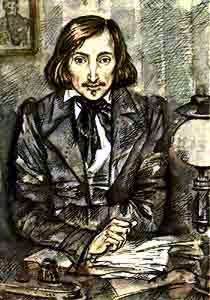 Композиция
Экспозиция – действие пьесы, рисующее характеры и положения действующих лиц до начала действия. 
Завязка – событие, с которого начинается активное развитие действия.
Развитие действия. 
Кульминация – момент наивысшего напряжения в пьесе. 
Развязка – событие, завершающее действие.
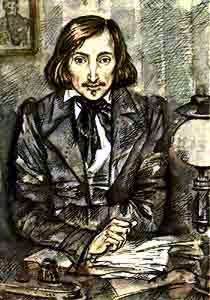 Театральный словарь
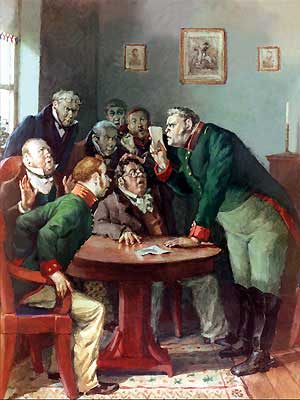 Ремарка
Амплуа
Акт
Монолог
Диалог
Афиша
Авансцена
Декорации
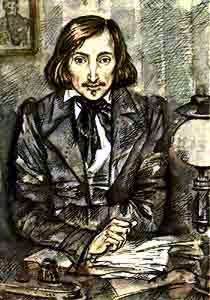 Герои комедии
Хлестаков Иван Андреевич
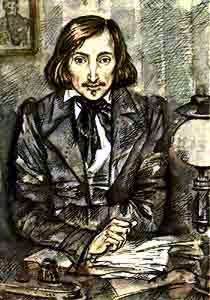 Герои комедии
Городничий Антон Антонович Сквозник-Дмухановский
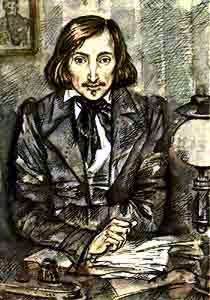 Герои комедии
Судья Ляпкин-Тяпкин
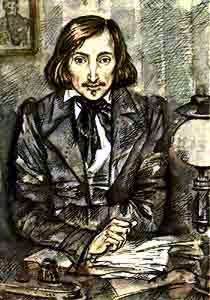 Герои комедии
Попечитель богоугодных заведений
 Земляника Артемий Филиппович
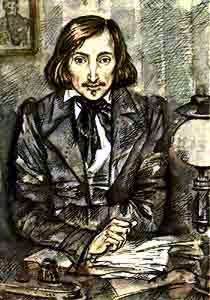 Герои комедии
Смотритель училищ
Лука Лукич Хлопов
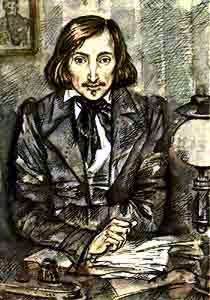 Герои комедии
Петр Иванович Бобчинский
 Петр Иванович Добчинский
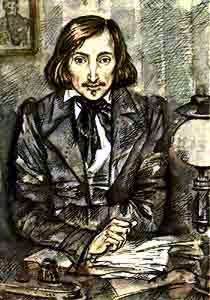 Герои комедии
Почтмейстер Шпекин
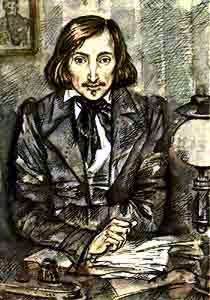 Герои комедии
Уездный город
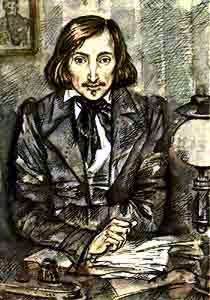 Герои комедии
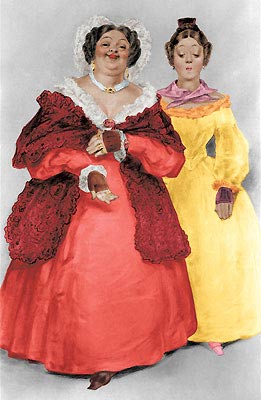 Анна Андреевна
 и
Марья Антоновна
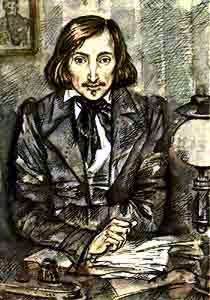 Источники
http://www.ionb.ru/prj/gogol/illustration6.html
http://www.operpostavka.ru/catalog/m_catalog.php?item_card=2639&classId=0
http://gana4vas.moy.su/publ/8-1-0-15